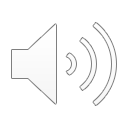 15. Jesus Saves a Wedding
Part 4
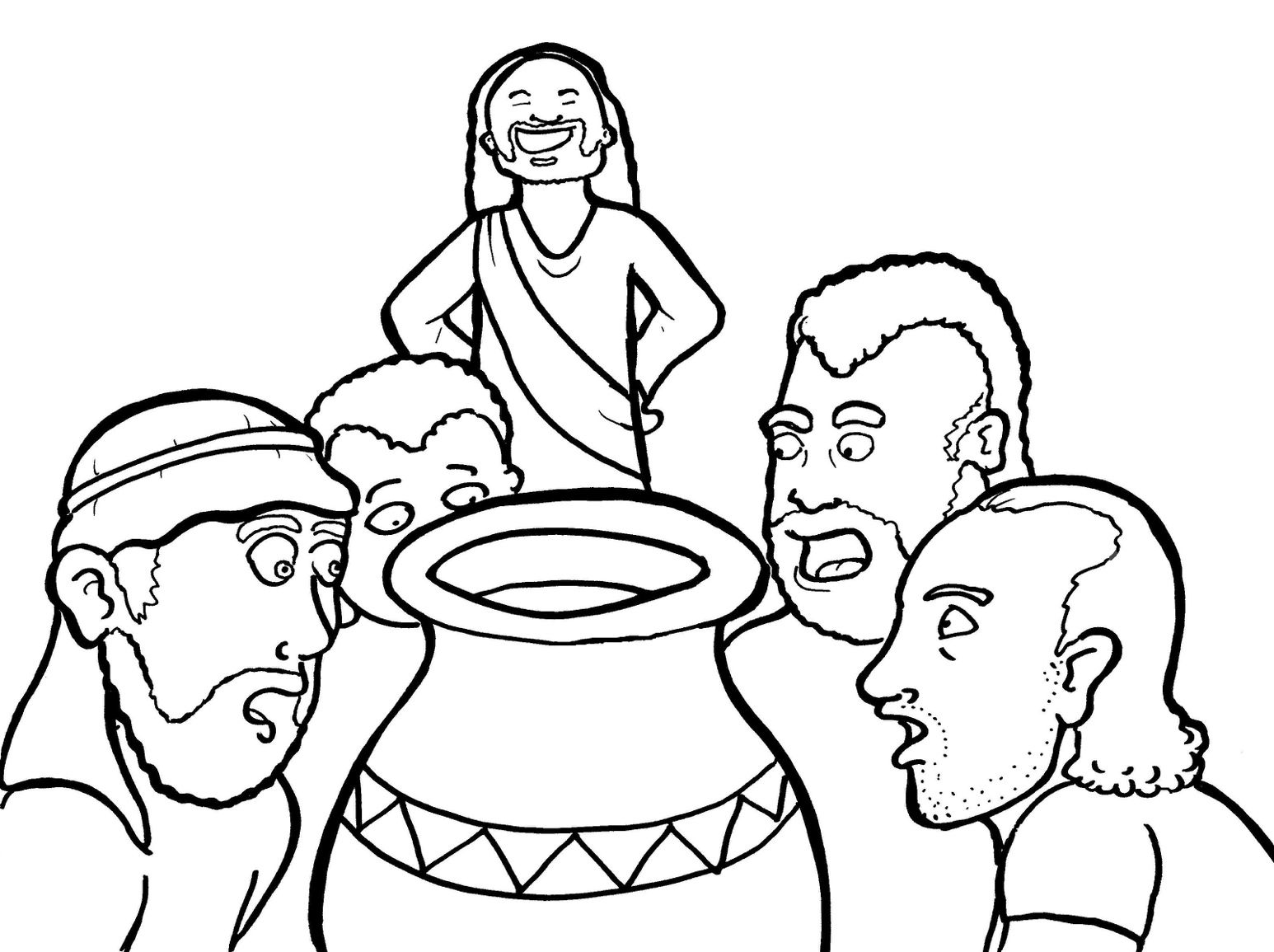 Story in Easy Read English
Questions
Story in Phrases
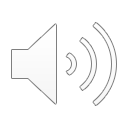 Jesus loved the fun at the wedding in Cana.
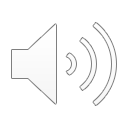 His mother Mary and his disciples came too.
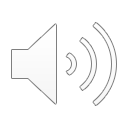 Torches lit the night with glowing fire.
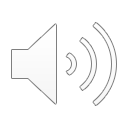 Happy music filled the air.
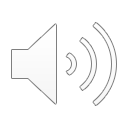 The bride and groom danced with joy.
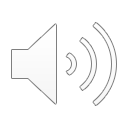 Children ran around 
and played.
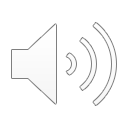 Everyone ate and ate.
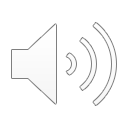 And they drank wine, lots of wine.
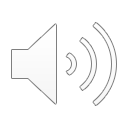 Uh oh!  The wine ran out!
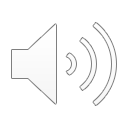 What would happen to the party?
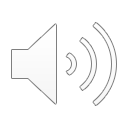 People would go home.
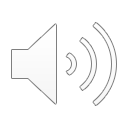 “Jesus,” Mary said, “there is no more wine.”
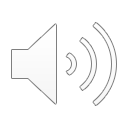 Jesus said to her softly, “It is not yet my time.”
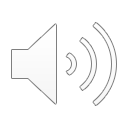 Still, Mary said to the servants, “Do what he tells you.”
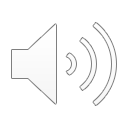 Six big, stone jars sat empty.
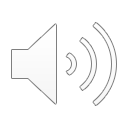 "Fill the jars with water,” Jesus said.
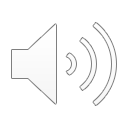 The servants obeyed.
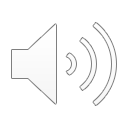 “Now, take some to the person in charge,” Jesus said.
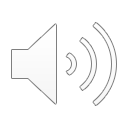 The person in charge took a sip.
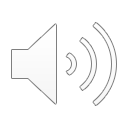 “Mmmm, this is the best wine ever!” he said.
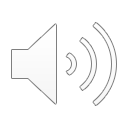 The water had turned
 into wine!
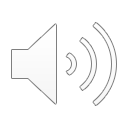 Jesus showed his glory by this sign.
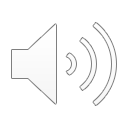 It was his first miracle.
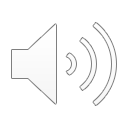 His disciples believed in him.
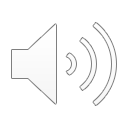 And the party went on and on.
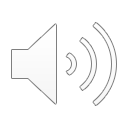 Question 1
What is a miracle? What was Jesus’ first miracle?
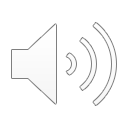 Question 2
The Bible calls this miracle a sign. Signs point the way. What does this sign show us?
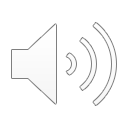 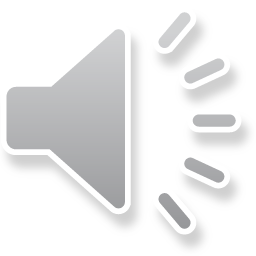 Question 3
Mary asked for help and then took action. How does asking plus action equal success?
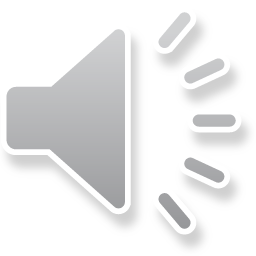 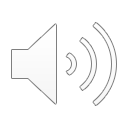 Question 4
At first, Jesus said no, but then he did the miracle. What does this teach you about asking?
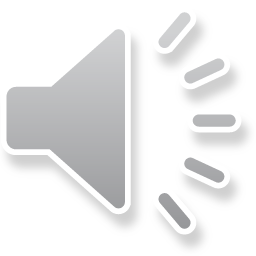 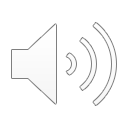 Prayer
Dear Jesus,  
Your miracles show the world that you are the Messiah, the Son of God. Thank you for making miracles. I need a miracle. 
Amen
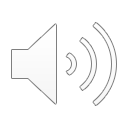 Jesus Saves a Wedding
Phrased for Fluency
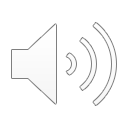 loved  the fun
Jesus
at the wedding
in Cana.
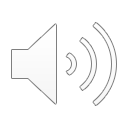 His mother Mary
and his disciples
came too.
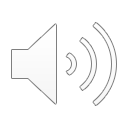 Torches
lit the night
with glowing fire.
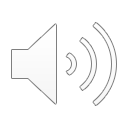 Happy music
filled the air.
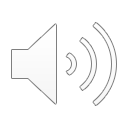 The bride and groom
danced with joy.
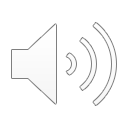 Children
ran around
and played.
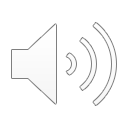 Everyone
ate and ate.
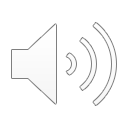 And they
drank wine,
lots of wine.
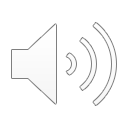 Uh oh!
The wine ran out!
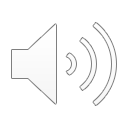 What would happen
to the party?
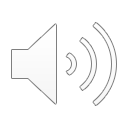 People
would go home.
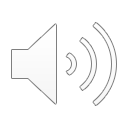 "there is
"Jesus,"
Mary said,
no more wine."
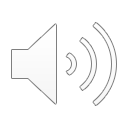 said to her
softly,
Jesus
"It is not
yet my time."
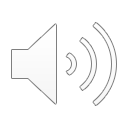 Mary said
to the servants,
Still,
"Do
what he tells you."
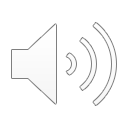 Six big, stone jars
sat empty.
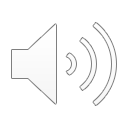 "Fill the jars
with water,"
Jesus said.
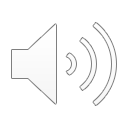 The servants
obeyed.
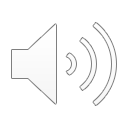 to the person
take some
"Now,
in charge,"
Jesus said.
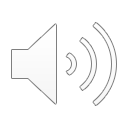 The person in charge
took a sip.
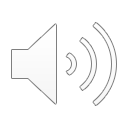 "Mmmm,
this is the best wine
he said.
ever!"
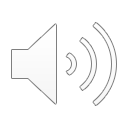 The water
had turned
into wine!
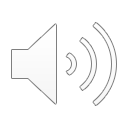 Jesus
showed his glory
by this sign.
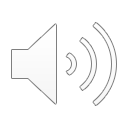 It was
his first miracle.
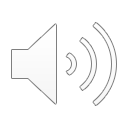 His disciples
believed in him.
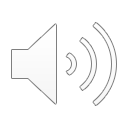 And the party
went on and on.